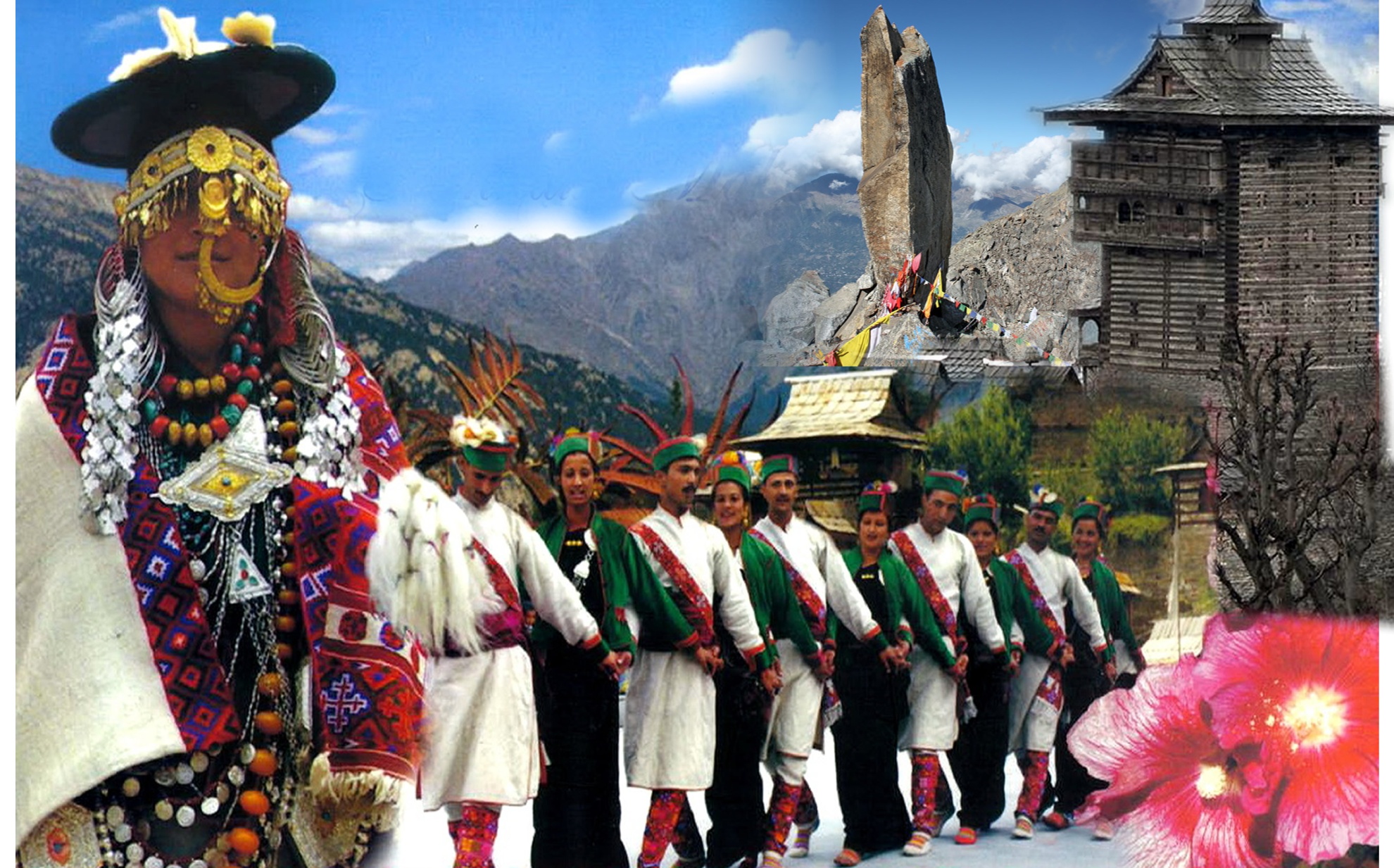 Challenges and opportunities in Food Security in District Kinnaur - Himachal Pradesh
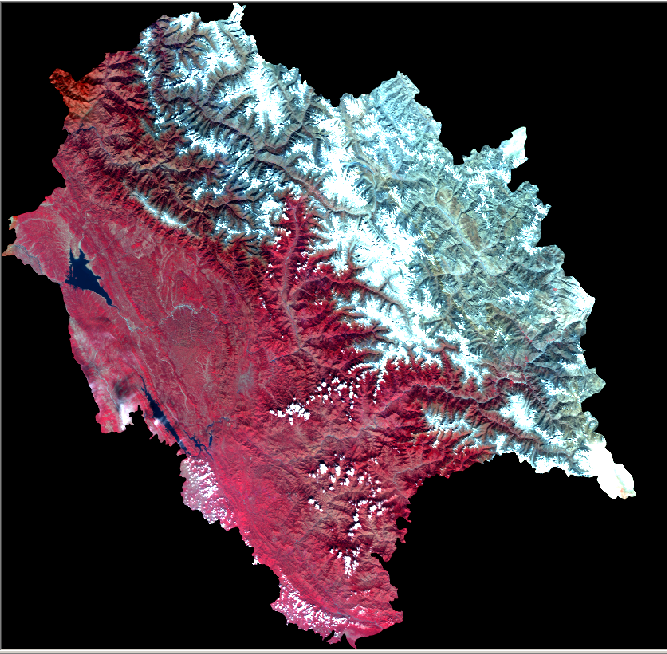 55673 Sq Km  [2 D Area]
86384 Sq Km  [3 D Area]
Percentage increase as per 3D area = 56%
District wise 3D and 2D geographical area
The 3 D Geographical Area is 56% higher than the 2 D area. Hilly States need to be  suitably compensated for this area  handicap in THFC devolution formula
Introduction to Himachal Pradesh
Demographic Profile of the State
Food insecure livelihood groups
Subsistence farming households
Marginal ,commercial farming households
Agricultural labouring households
Migratory labouring households(non-farm)
Pastoralist tribal households
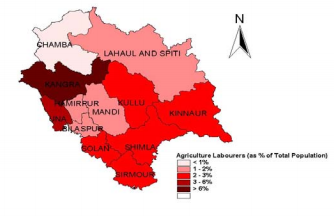 Challenges in High altitude areas
Loss of agro-biodiversity
Loss of cultural values and traditional wisdom
Changing climate pattern and resultant Disasters
Negative impact of development
Loss of Agro-biodiversity
Loss of Millets-(traditional crops)
Dryland farming
Sustainability 
Kuth, koda, sattu, chulli, chilgoza
Nutritional value
Loss of cultural values and traditional wisdom
Intrusion of outside people
Lack of livelihood opportunities
Polyandry system.
Climate induced Hazards
Landslides
Erosion
Avalanches
Glaciers lake outburst floods 
Cloudburst
Flashfloods
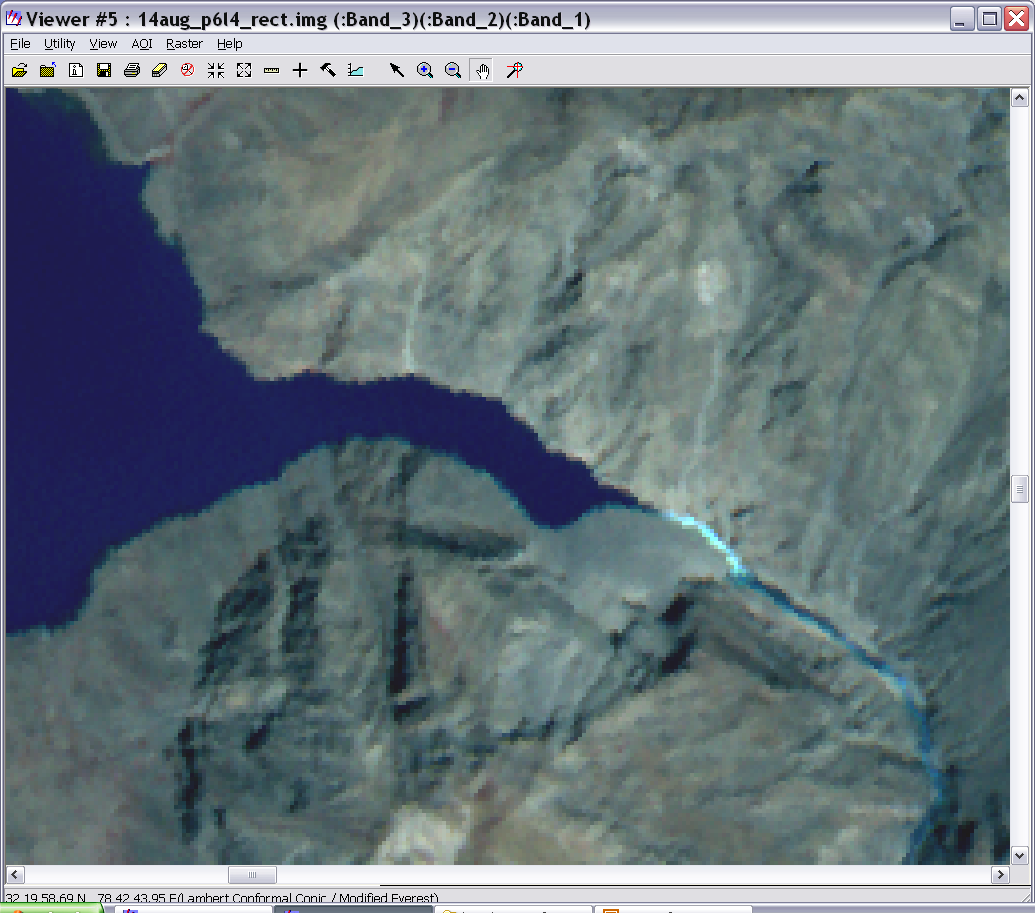 Overflow
Blockade
Glacier Land Slide : Pareechu Lake in Tibet 
Rising Risk of Massive Flash Floods Downstream in India
Lake formed 
Due to Landslide
(August 2004)
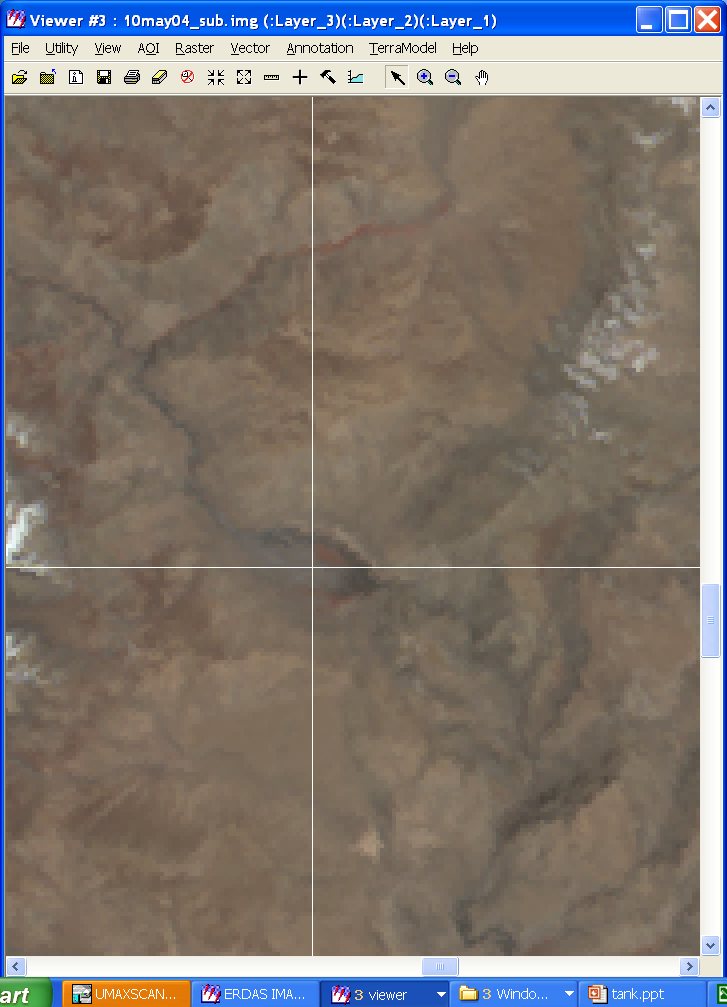 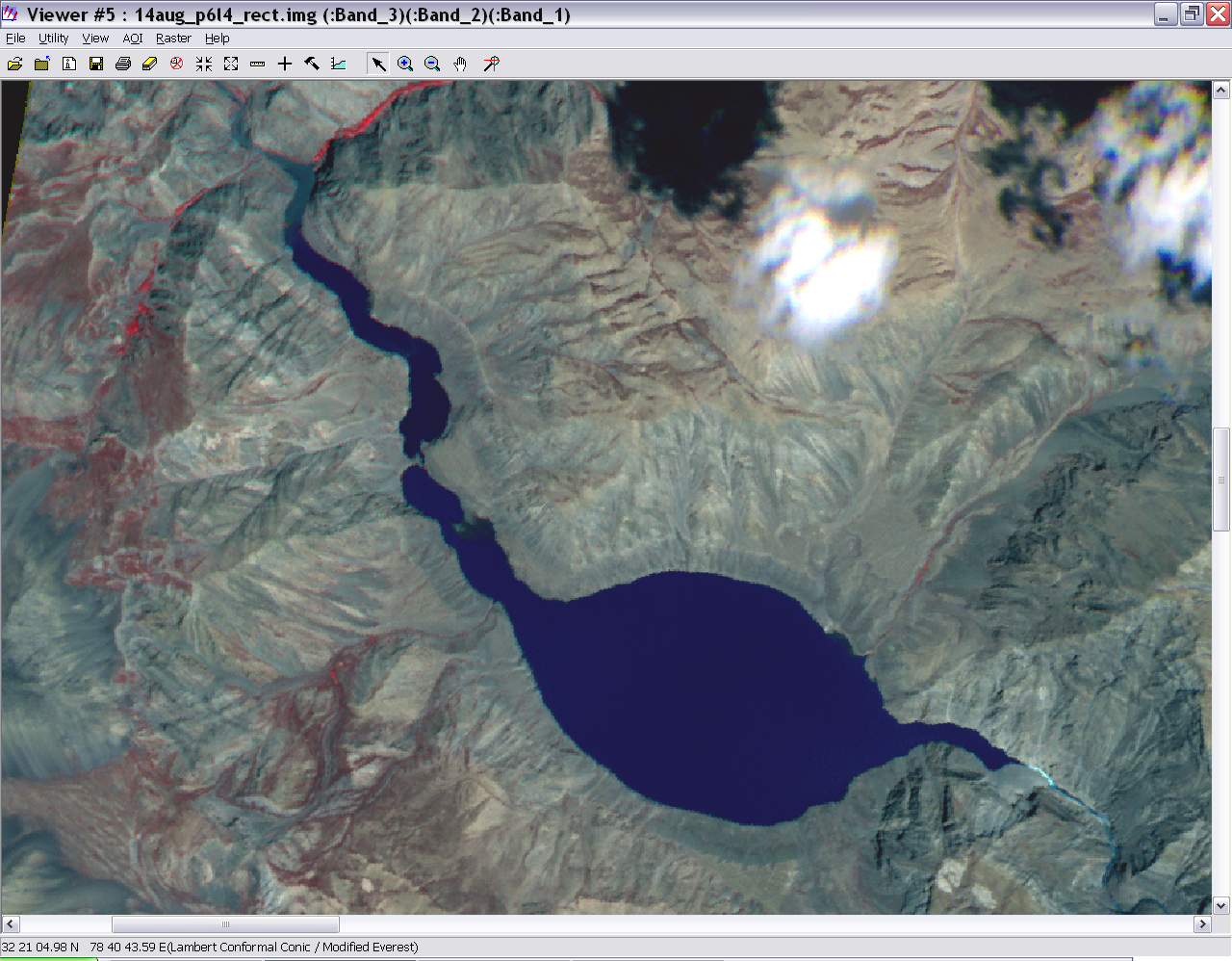 Part of Sutlej Basin
Using IRS-P6 LISS-4 MSS Image
Lake
Area  prior to 
the lake formation
(May 2004)
Water spread 
~ 193 ha
Threat of massive flash floods
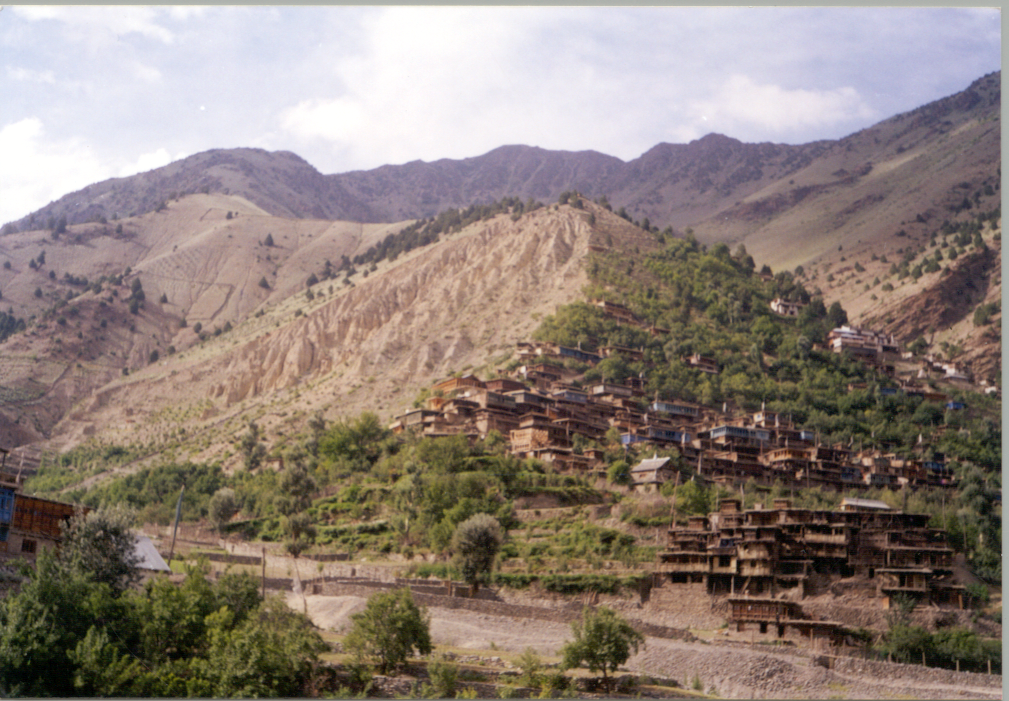 LANDSLIDE NEAR VILLAGE LIPPA IN KINNAUR CAUSING DANGER TO INHABITED AREAS
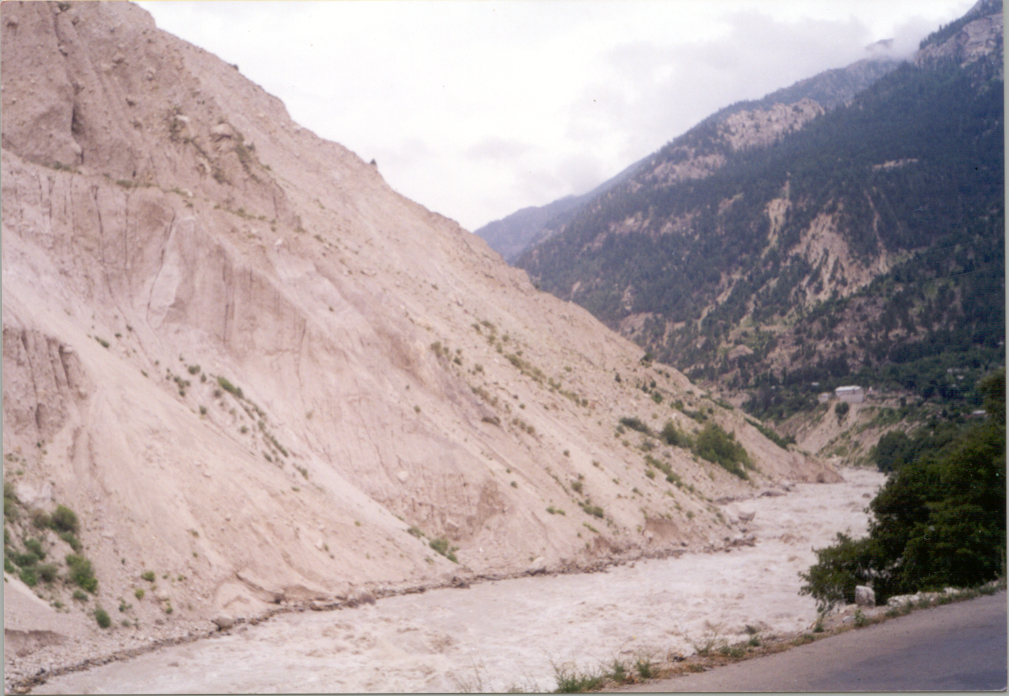 KHADRALA LANDSLIDE ALONG NH-22 CAUSED THE BURIAL OF MILITARY CONVOY
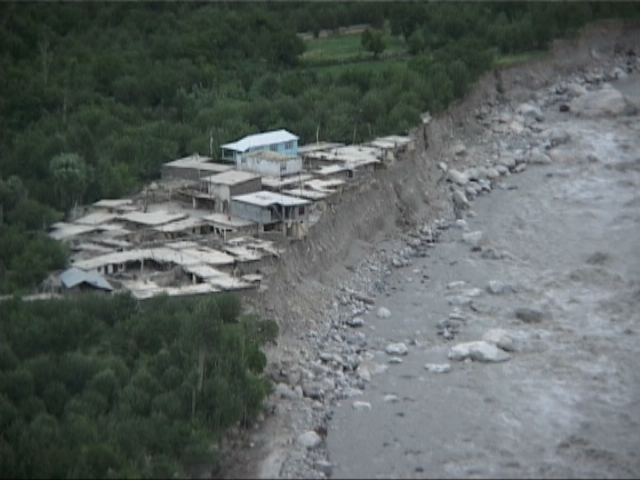 Damages in Leo Village
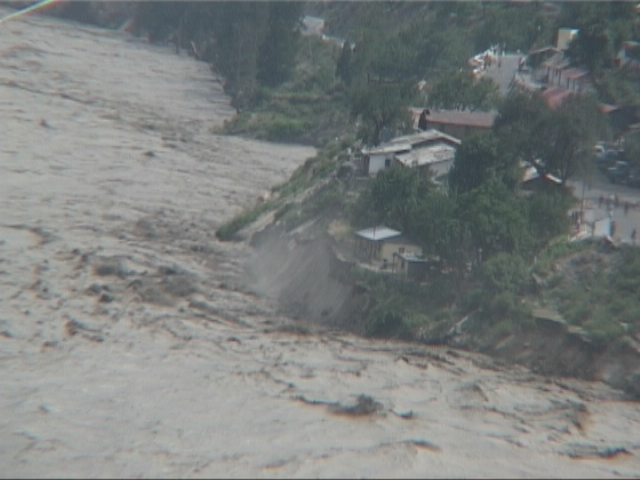 Onset of floods-26th June 2005
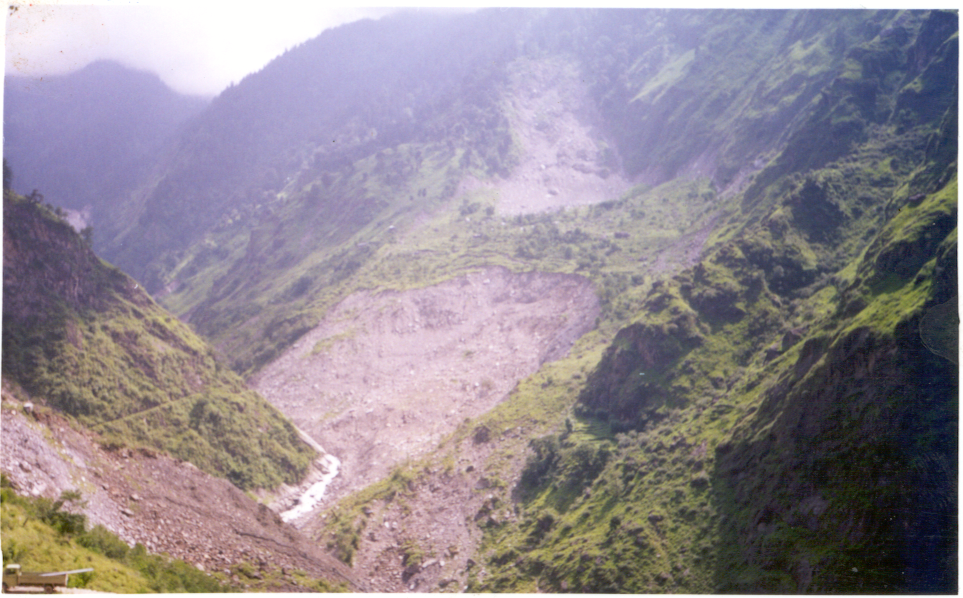 LANDSLIDE ACTIVATION IN THE SHOLDING NALA IN KINNAUR
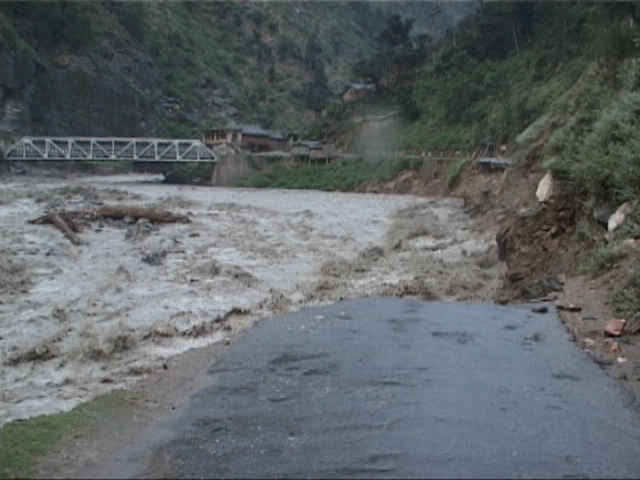 Onset of floods-26th June 2005
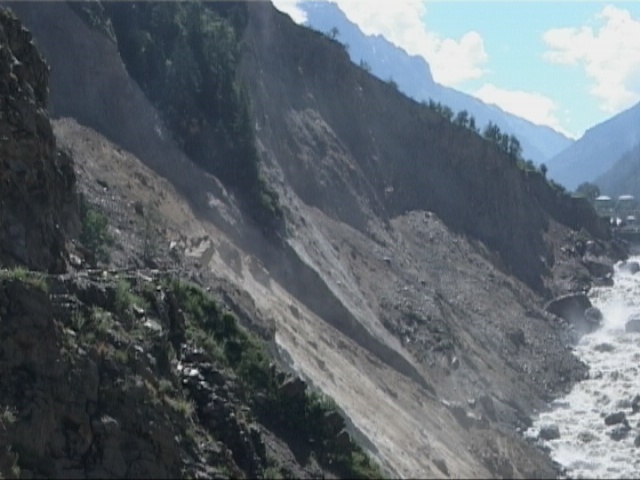 Damages caused due to flood
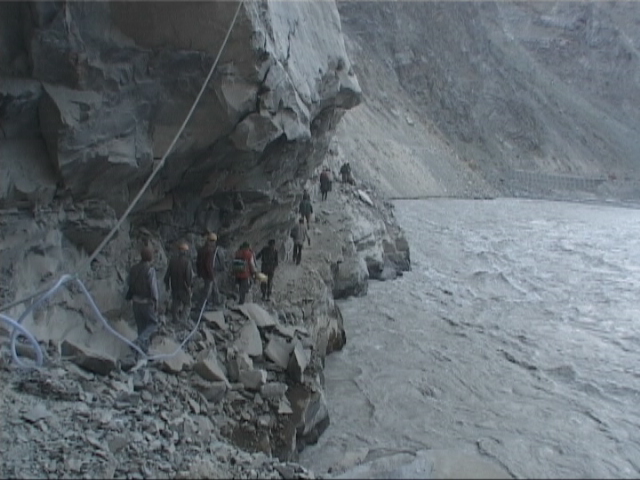 Making a foot track in the beginning
DUST POLUTION DUE TO UNSCIENTIFIC & ILLEGAL CONSTRUCTION ACTIVITIES OF J.K.H.C.L.
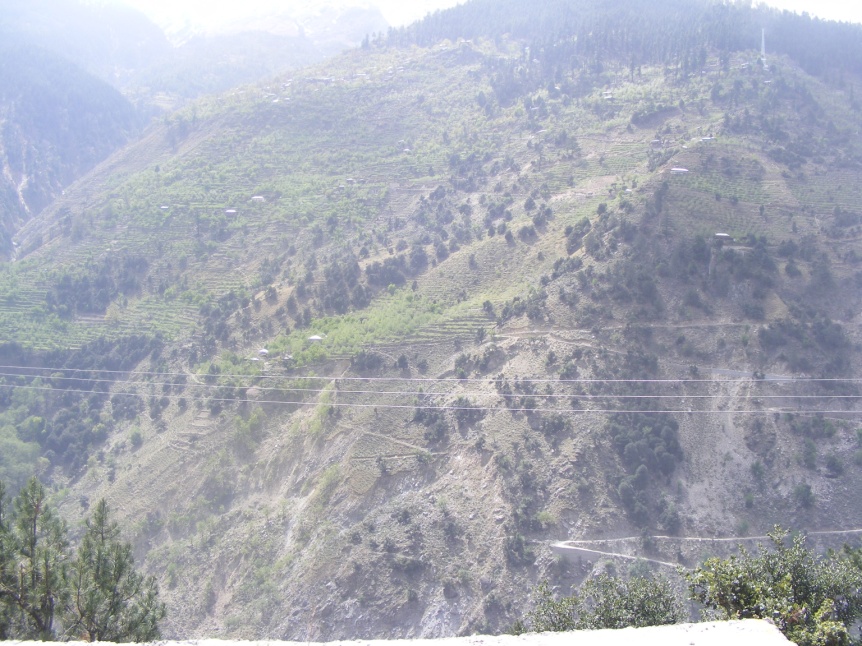 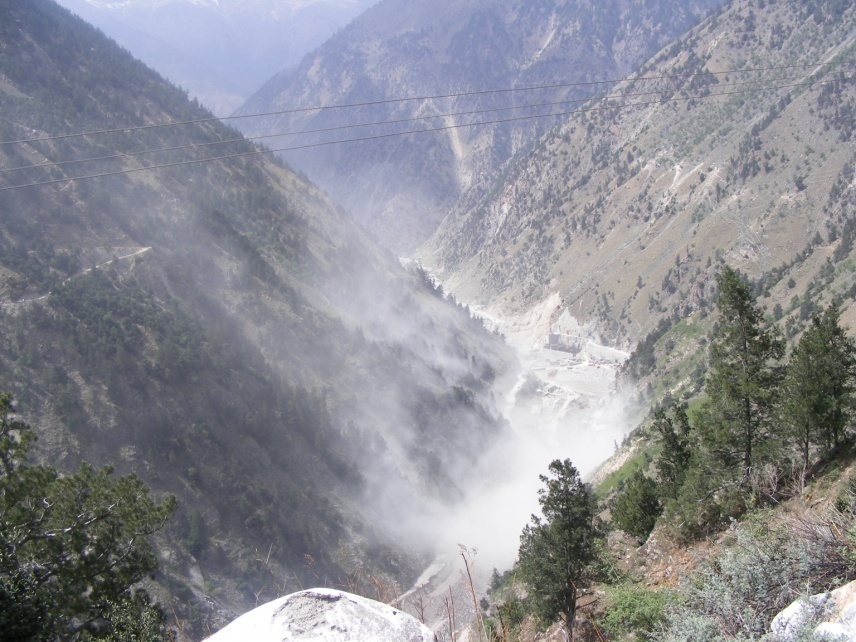 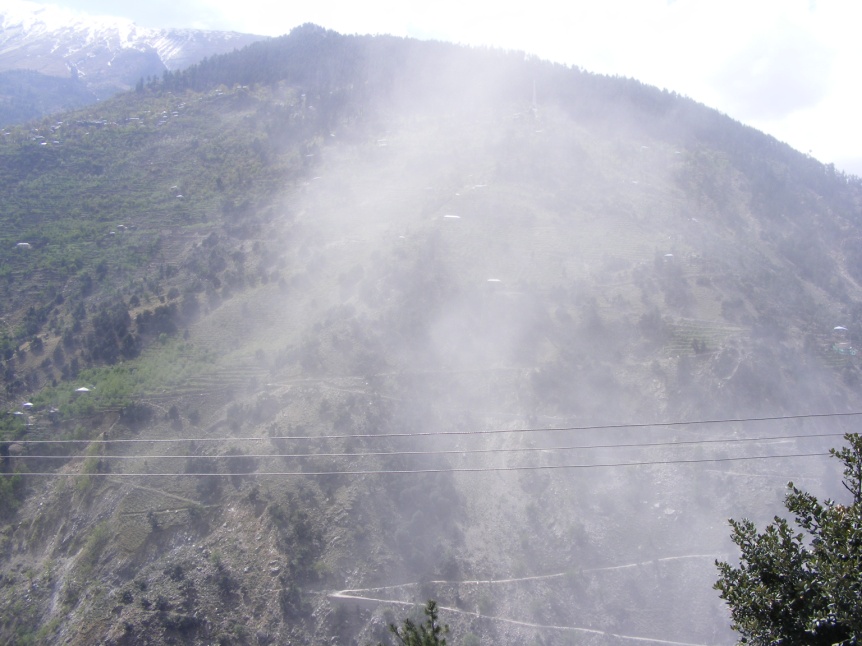 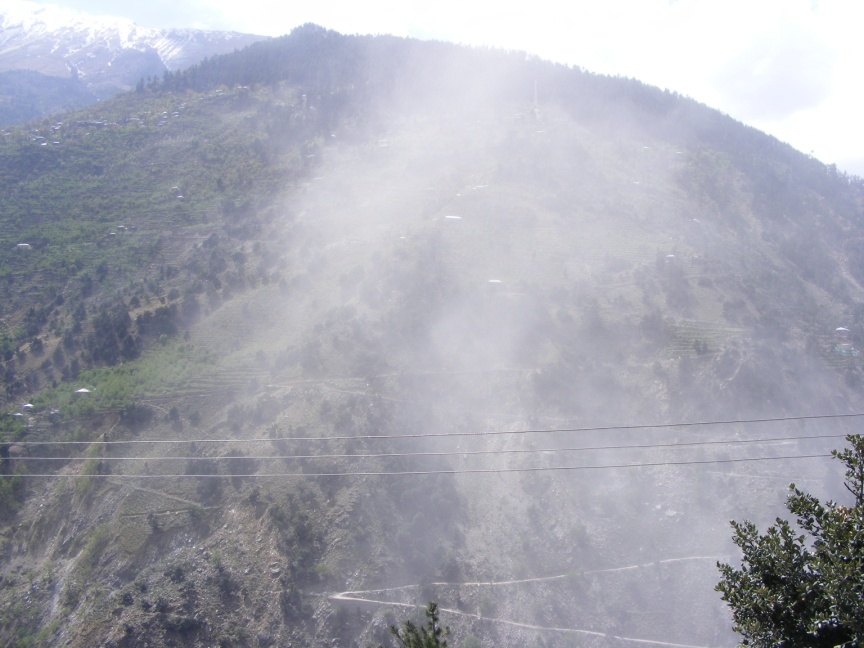 DENSITY OF FOREST PRIOR TO CONSTRUCTION
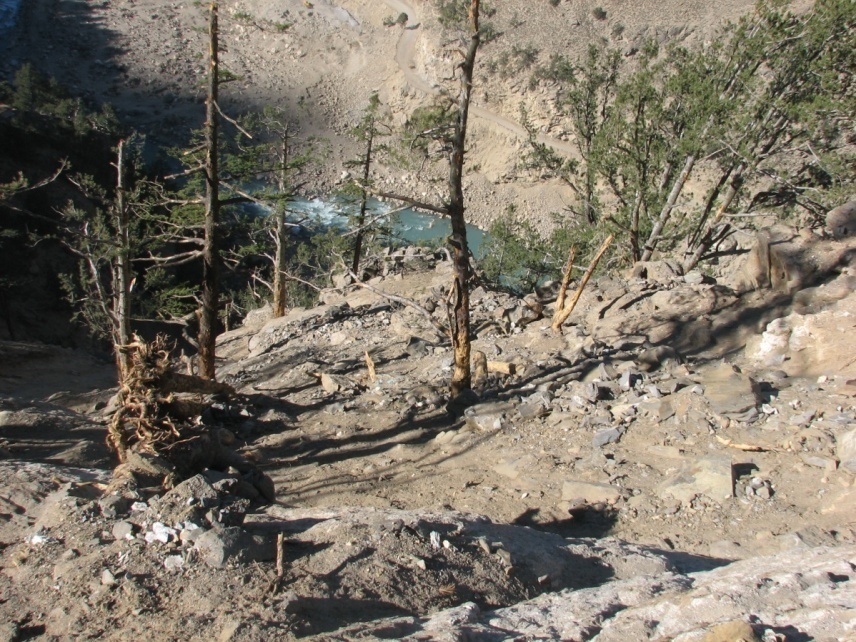 DAMAGED DONE TO ADJOINING FOREST AFTER CONSTRUCTION WORK STARTED
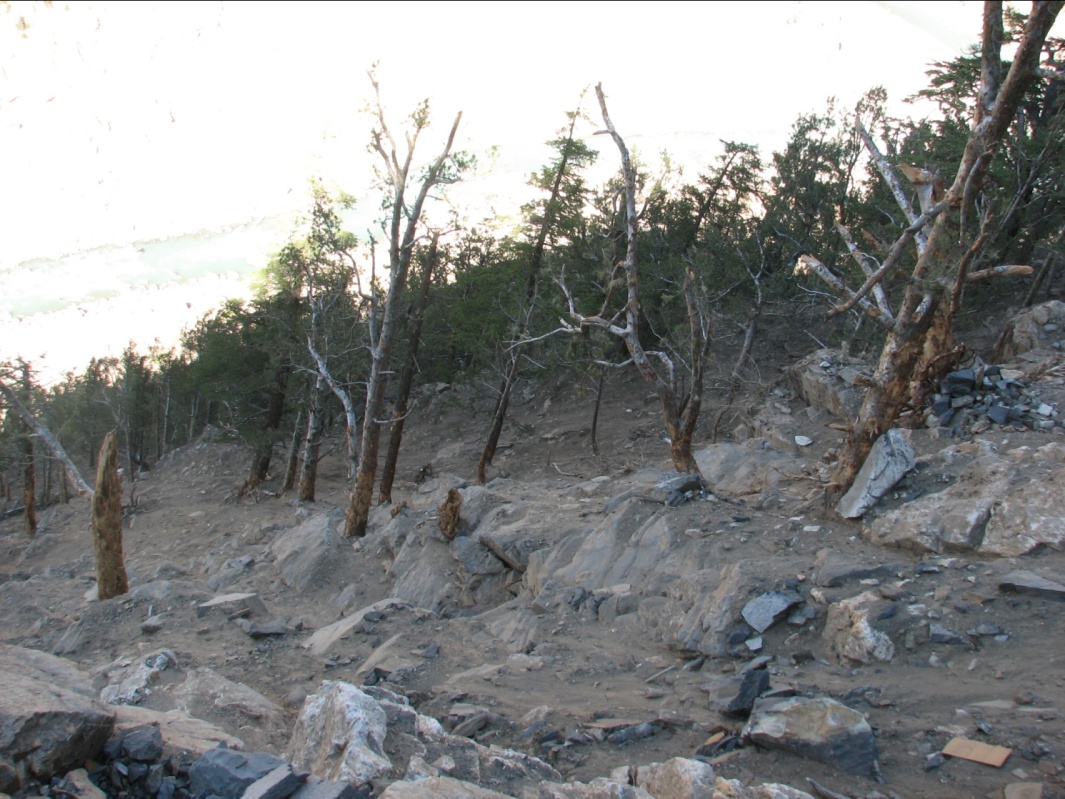 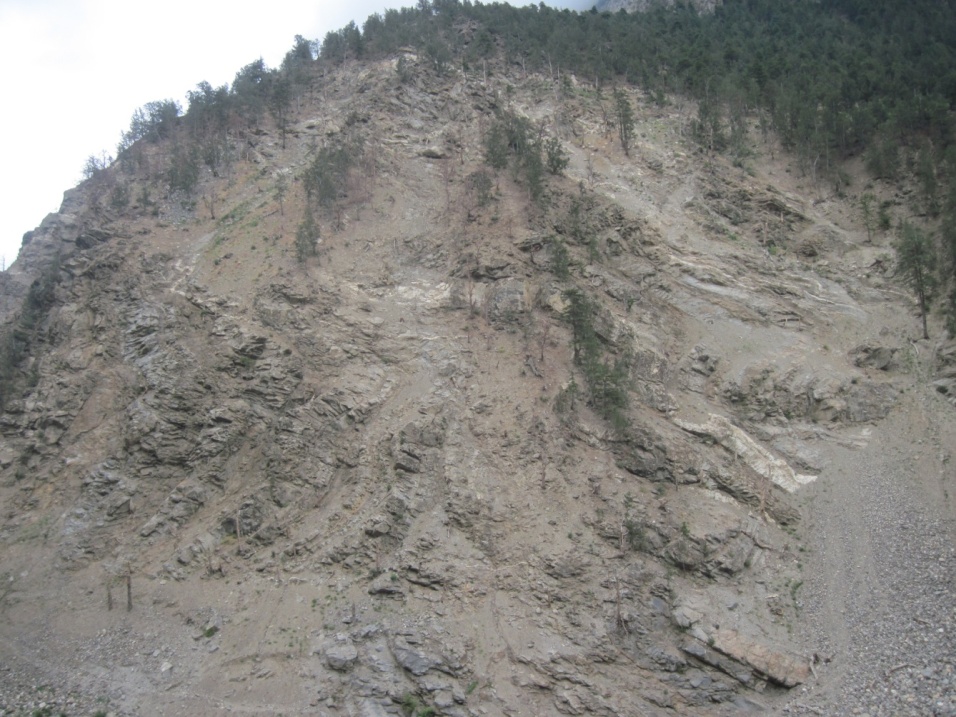 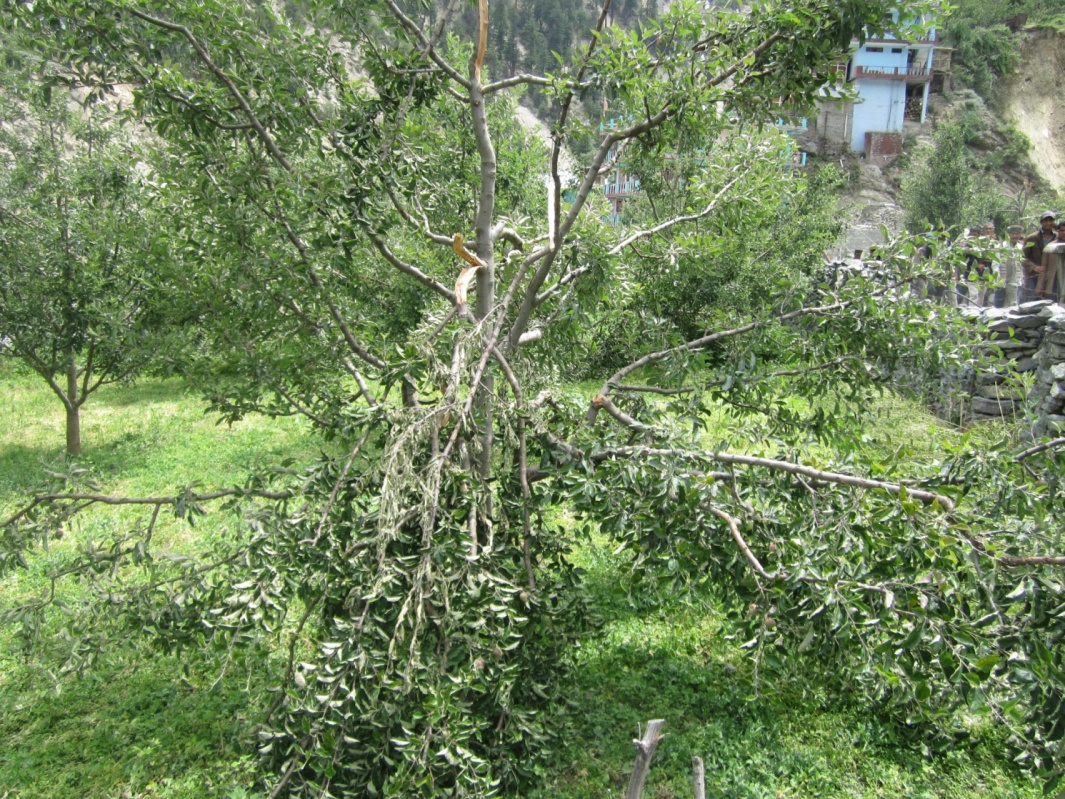 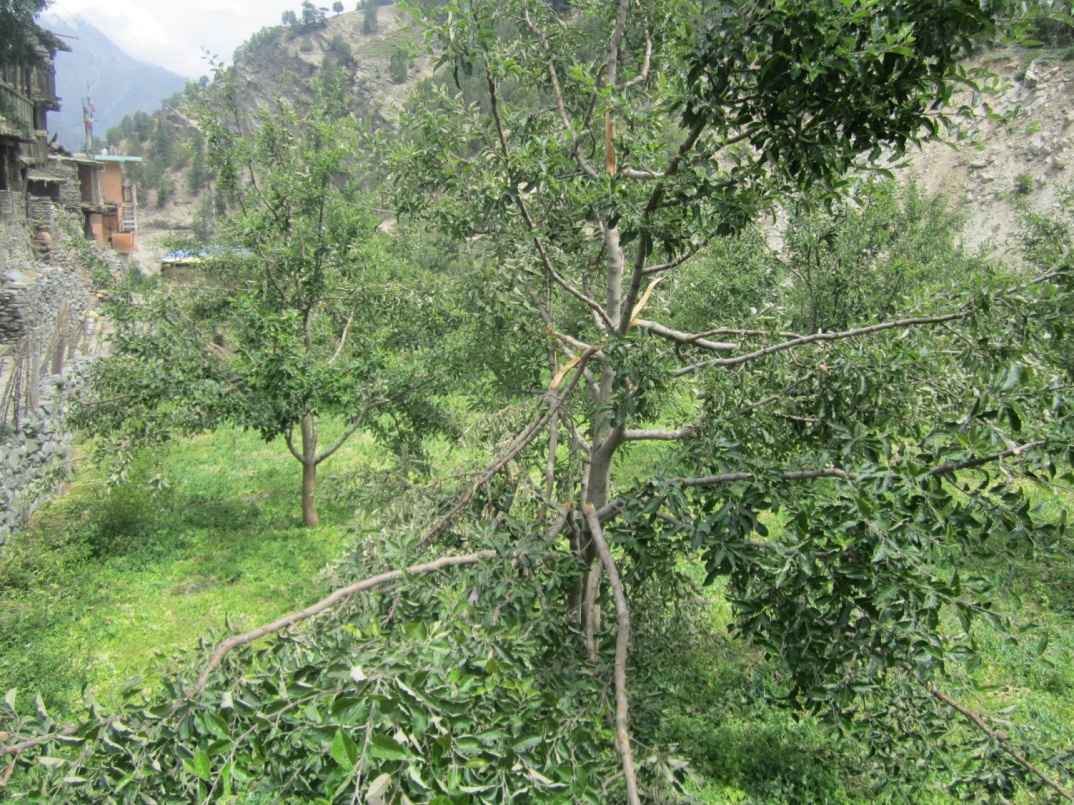 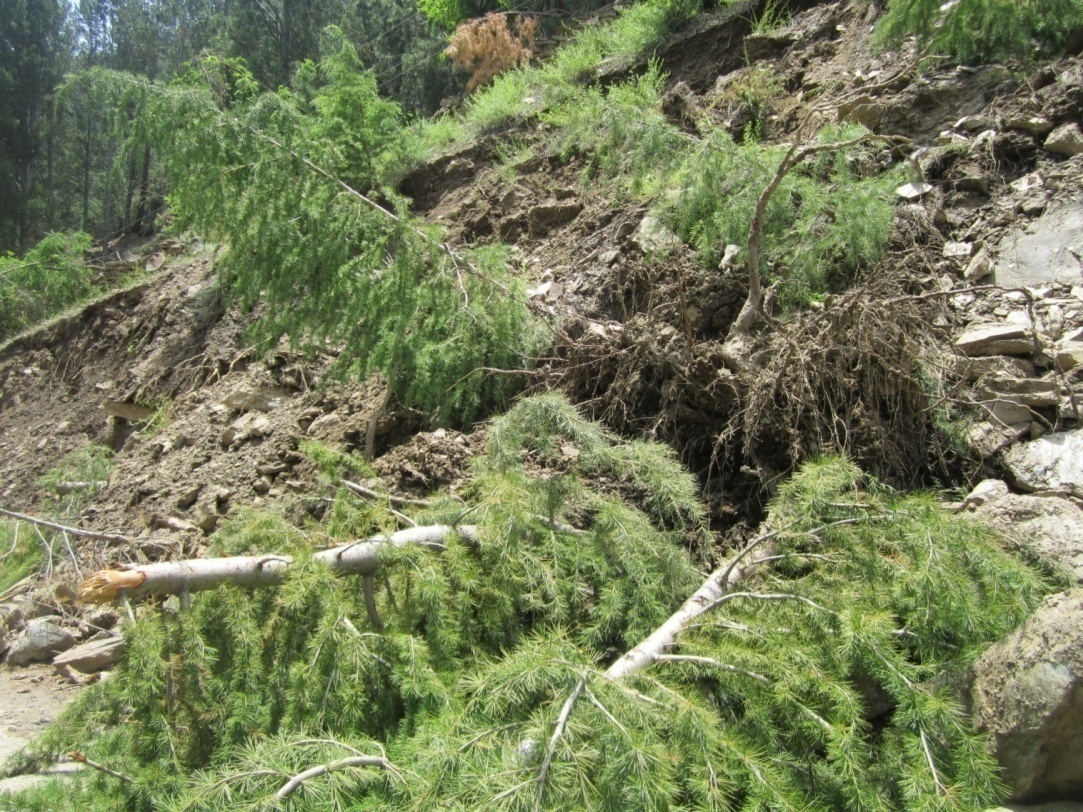 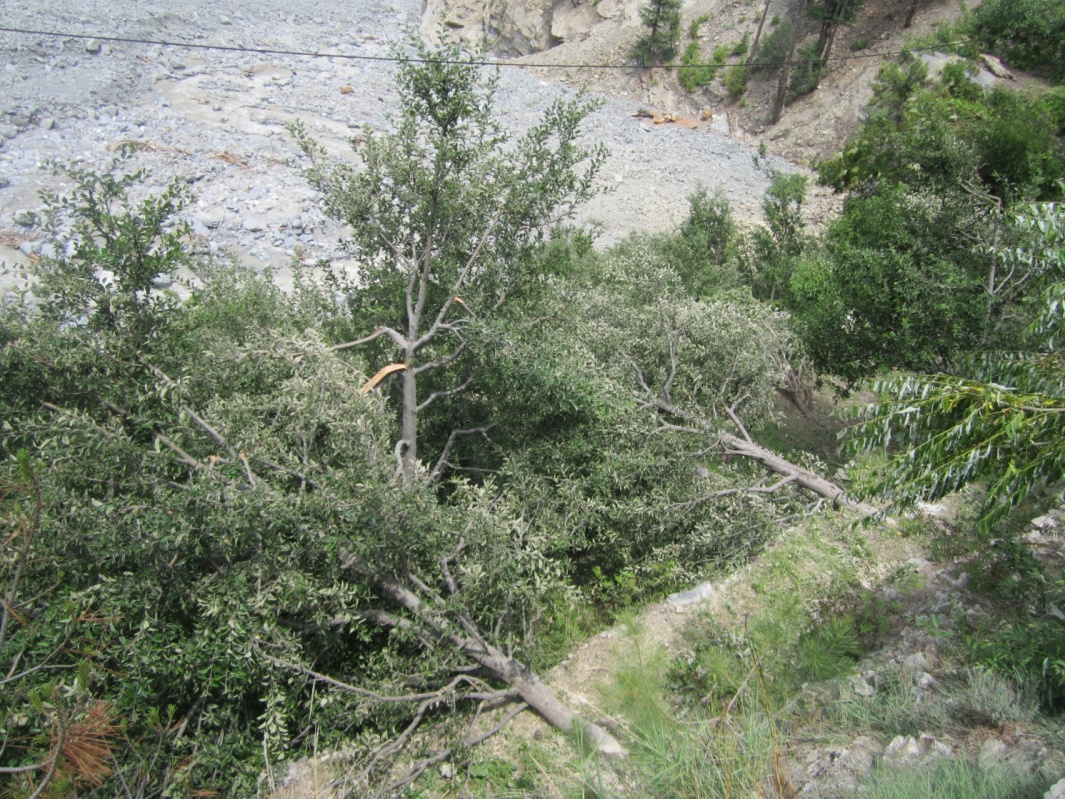 Developmental hazards
Environment degradation due to HE Projects
Degradation due to Roads constructions
Air pollution
Landslides
Drying of water resources
Dumping of Muck
Heavy and uncontrolled blasting
Degradation of agricultural land
Degradation of soil
Loss of productivity of agricultural and Horticultural crops
Micro-climate change
Erratic behavior of climate
Excessive rains/no rains
Opportunities
Improved accessibility
Niche habitat
Access to Hydro economy
Tourism and eco-tourism opportunities.
Climate change - a boon in some areas.
Check on migration.
THANKS